Konkurs Grunt na Medal 2021 – załącznik nr 5A
<Nazwa lokalizacji>
Prezentacja terenu i gminy
<Nazwa lokalizacji>
Informacje o gminie
<Nazwa lokalizacji>
Lokalizacja
lokalizacja na mapie – prosimy wskazać lokalizację
<Nazwa lokalizacji>
Demografia i rynek pracy w gminie
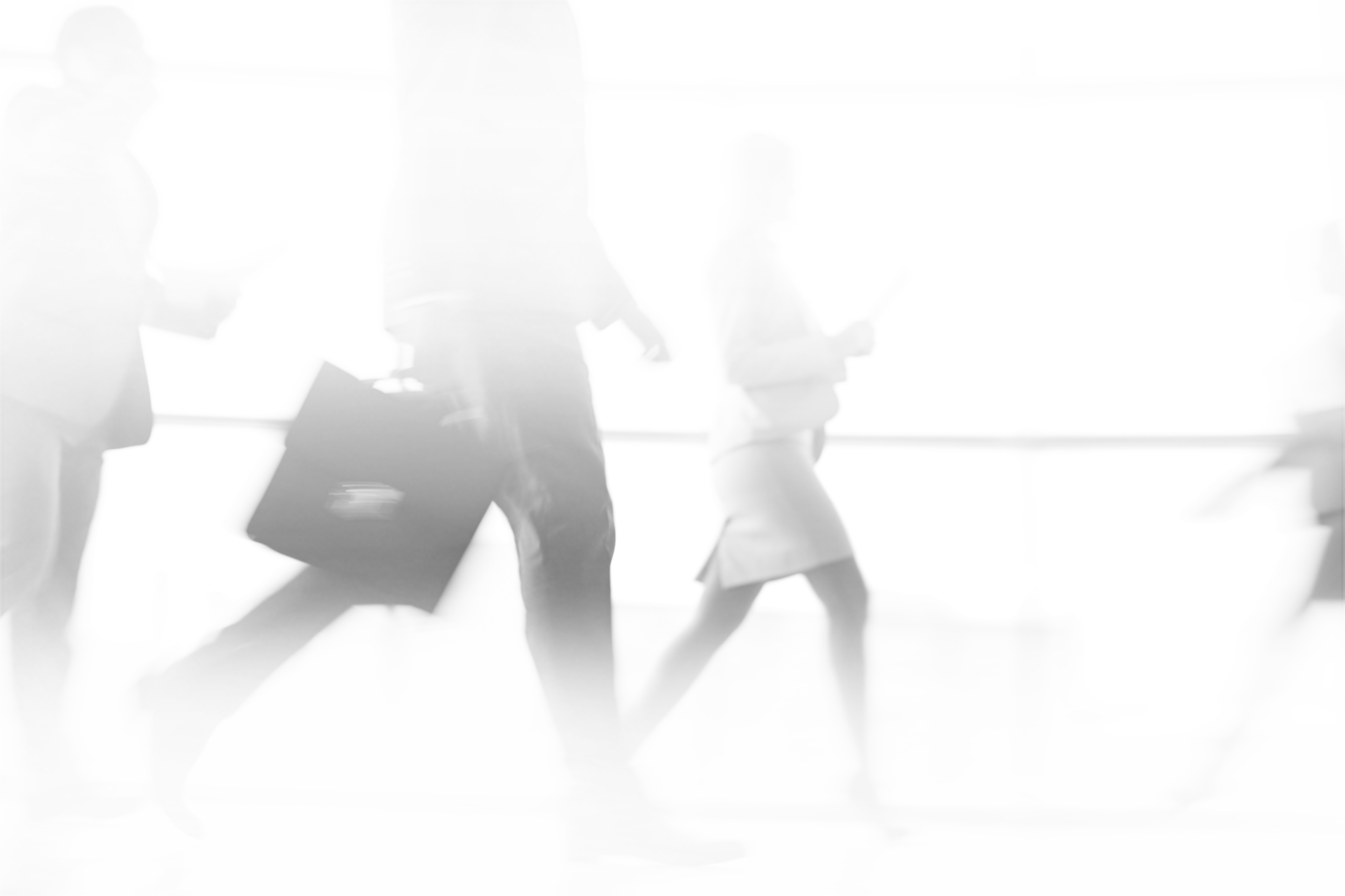 <Mapa regionu, województwa z zaznaczoną lokalizacją>














<zdjęcia>
Średnia płaca w województwie
Liczba ludności
Stopa bezrobocia
Powiat
Województwo
XX%
XXX zł
XXX
Gmina
Powiat
XXX
XX%
Liczba zatrudnionych w powiecie
XXX
Liczba bezrobotnych w powiecie
XXX
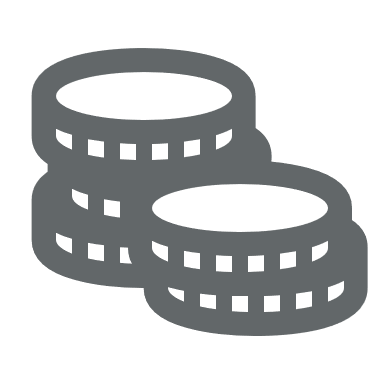 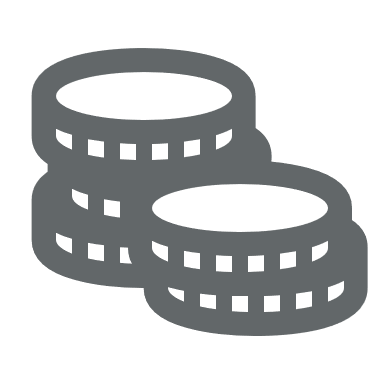 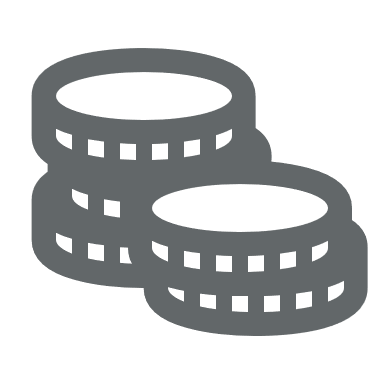 <Nazwa lokalizacji>
Szkolnictwo zawodowe i wyższe
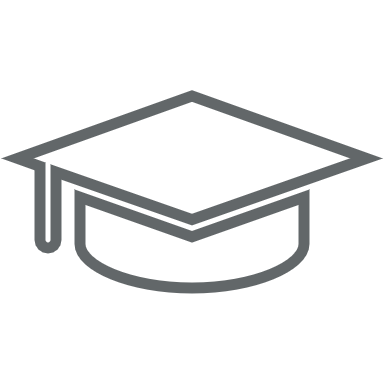 Szkolnictwo zawodowe – szkoły branżowe i technika
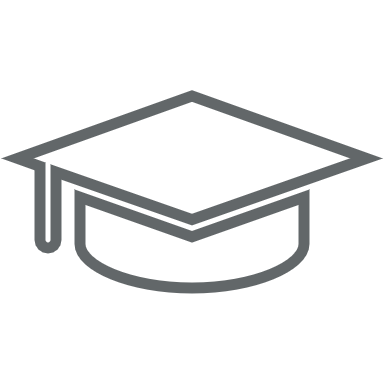 Szkolnictwo wyższe
XXXliczba uczelni wyższych w okolicznych powiatach
XXXliczba uczniów w szkołach zawodowych w powiecie
XXXliczba studentów w okolicznych powiatach
XXXliczba szkół zawodowych w powiecie
Struktura szkolnictwa zawodowego wg kierunków kształcenia
Struktura szkolnictwa wyższego wg kierunków kształcenia
<dane o strukturze branżowej szkolnictwa zawodowego w powiecie, najlepiej w formie wykresu>
<dane o strukturze szkolnictwa wyższego w okolicznych powiatach (wg grup kierunków), najlepiej w formie wykresu>
<informacje o szkołach zawodowych w powiecie -  nazwy, loga, kierunki kształcenia>
<informacje o szkołach wyższych w regionie -  nazwy, loga, kierunki kształcenia>
<Nazwa lokalizacji>
Połączenia transportowe
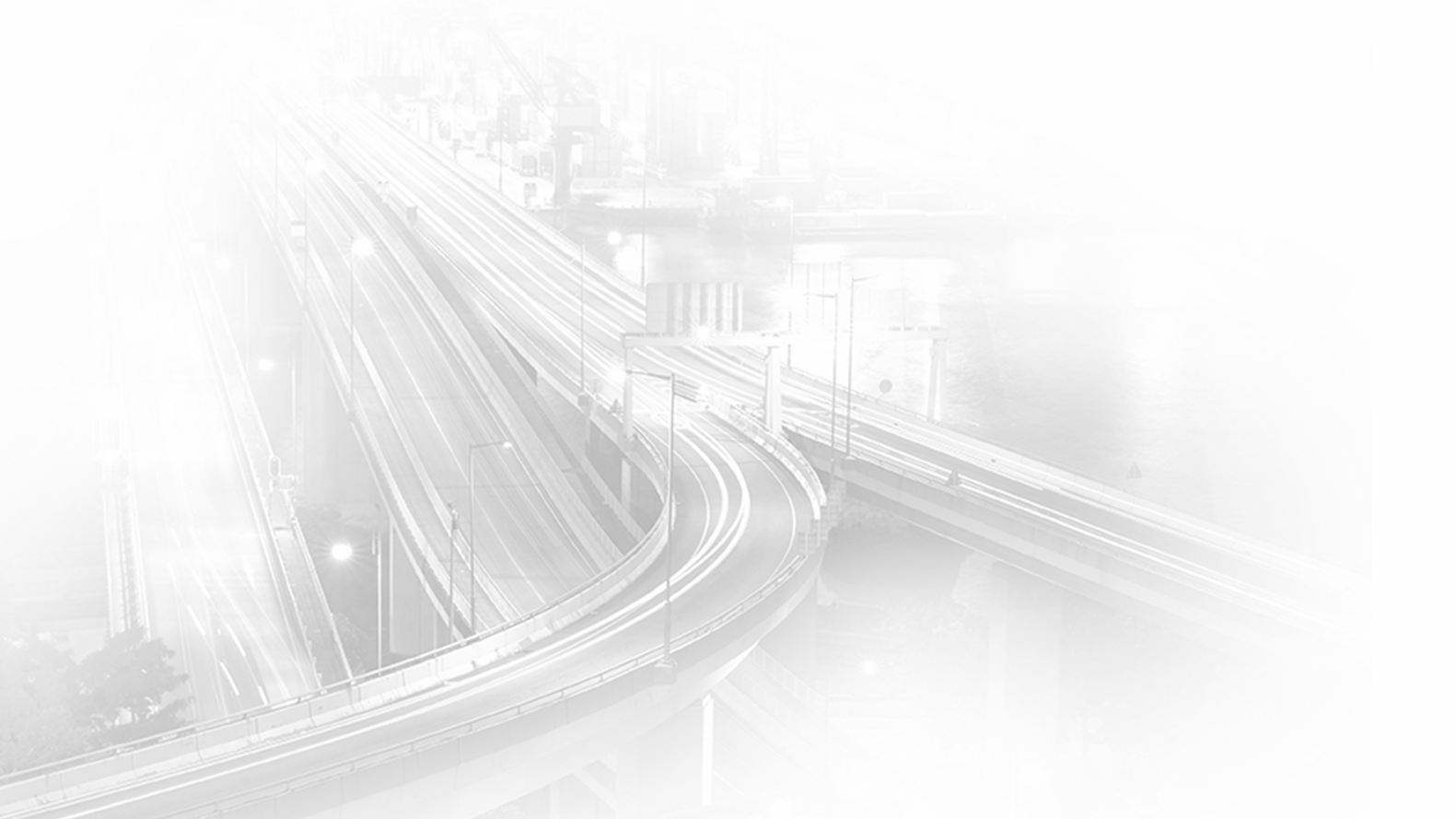 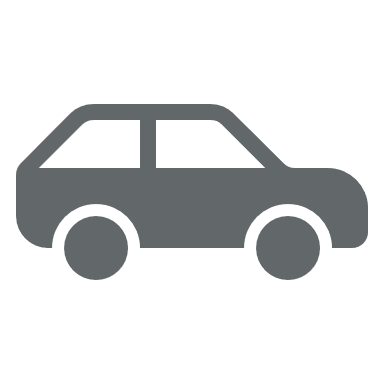 <Mapa połączeń transportowych na podstawie mapy województwa GDDKiA:, lokalizacja zaznaczona na mapie>
<link do map wojewódzkich:

https://www.gddkia.gov.pl/pl/1077/mapa-stanu-budowy-drog 
>






<położenie najbliższego lotniska / autostrady>
<połączenia drogowe – odległość do autostrady/drogi ekspresowej, drogi krajowe>
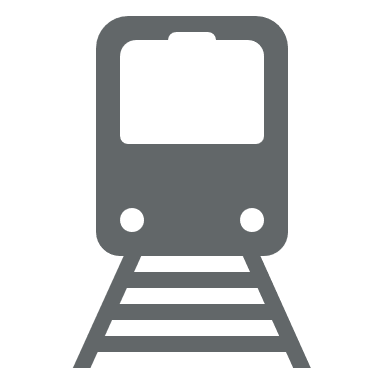 <najbliższe lotnisko – odległość, czas dojazdu, liczba połączeń i pasażerów>
<połączenia kolejowe, najbliższa stacja kolejowa>
<Nazwa lokalizacji>
Najważniejsze sektory i inwestorzy w gminie i jej sąsiedztwie
Sektor 1: <największe firmy z sektora, z naciskiem na inwestorów zagranicznych (loga firm)>

Sektor 2: <największe firmy z sektora, z naciskiem na inwestorów zagranicznych (loga firm)>

Sektor 3: <największe firmy z sektora, z naciskiem na inwestorów zagranicznych (loga firm)>

Sektor 4: <największe firmy z sektora, z naciskiem na inwestorów zagranicznych (loga firm)>
<Nazwa lokalizacji>
Dlaczego warto zainwestować
<Nazwa lokalizacji>
Atuty lokalizacji
lokalizacja na mapie
<atut, wyróżniająca cecha lokalizacji>
<atut, wyróżniająca cecha lokalizacji>
<atut, wyróżniająca cecha lokalizacji>
<atut, wyróżniająca cecha lokalizacji>
<atut, wyróżniająca cecha lokalizacji>
<atut, wyróżniająca cecha lokalizacji>
<DOBÓR IKON DOWOLNY – PASUJĄCY DO TREŚCI>
<Nazwa lokalizacji>
Wsparcie dla inwestora
<Nazwa lokalizacji>
Elementy wsparcia inwestora
XX mln zł
<Nazwa, dane i logo spółki zarządzającej SSE>
XXX
XX%
<pozostałe zachęty inwestycyjne: informacje o dostępności i warunkach zwolnienia z podatku od nieruchomości, programy z urzędu pracy itp.>
Próg minimalnych nakładów inwestycyjnych
do uzyskania zwolnienia z CIT
Liczba lat zwolnienia z CIT
Intensywność pomocy publicznej w regionie
<informacje nt. wsparcia regionalnego COI>
<Nazwa lokalizacji>
Oferta lokalizacyjna – Informacje o działce
Podstawowe dane o działce
<zdjęcia terenu>
<Nazwa lokalizacji>
<mapa, schemat terenu, zdjęcia satelitarne>
Dojazd i komunikacja
<Nazwa lokalizacji>
<zdjęcia i schematy dojazdu do działki>
<Dojazd do działki (droga dojazdowa, nawierzchnia)>
<odległość od stacji kolejowej, bocznicy kolejowej>
<odległość do najbliższych węzłów autostradowych, dróg ekspresowych, krajowych itd.>
Dostępność mediów
<Nazwa lokalizacji>
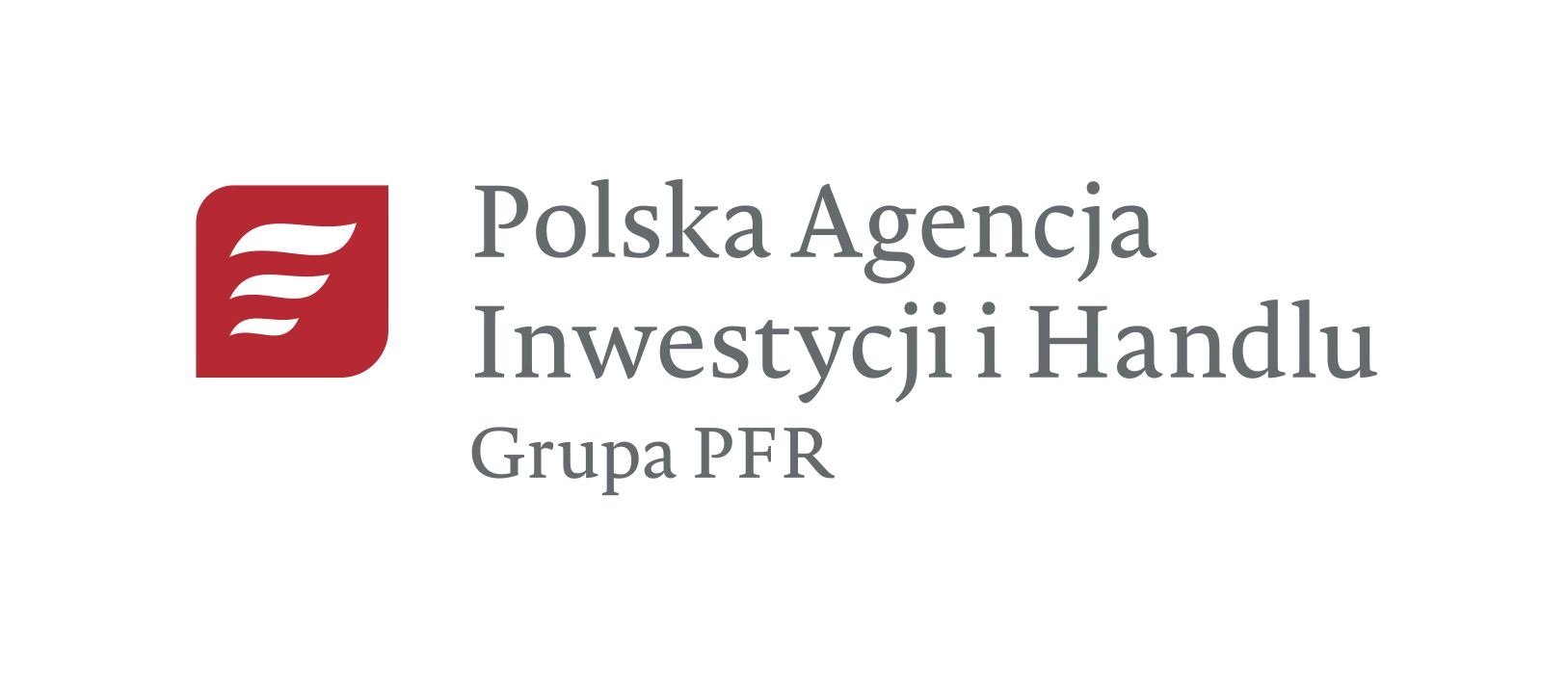 <logo gminy>
Kontakt
<dane kontaktowe/adresowe do podmiotów/osób zajmujących się obsługą inwestora oraz do biura prasowego, z informacją o znajomości j. angielskiego>